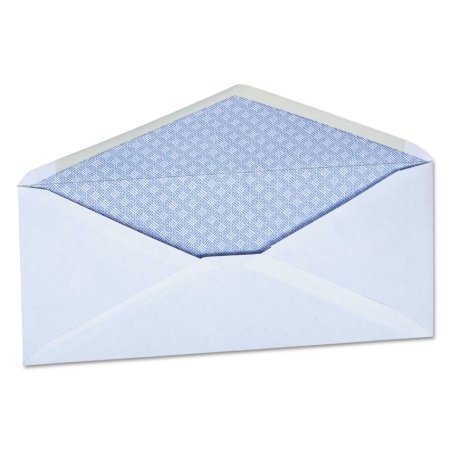 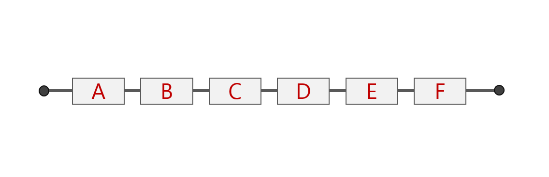 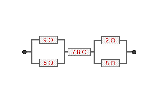 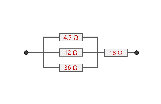 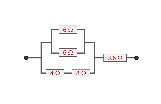 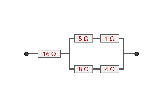 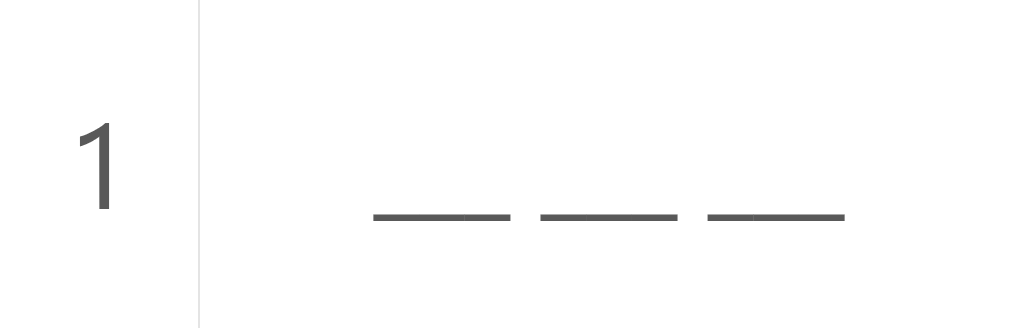 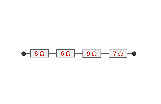 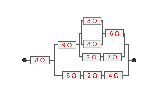 1st Clue
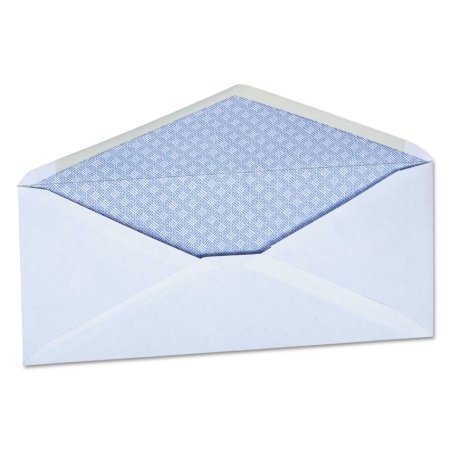 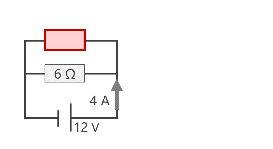 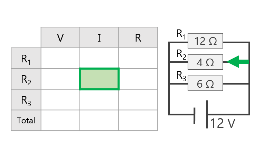 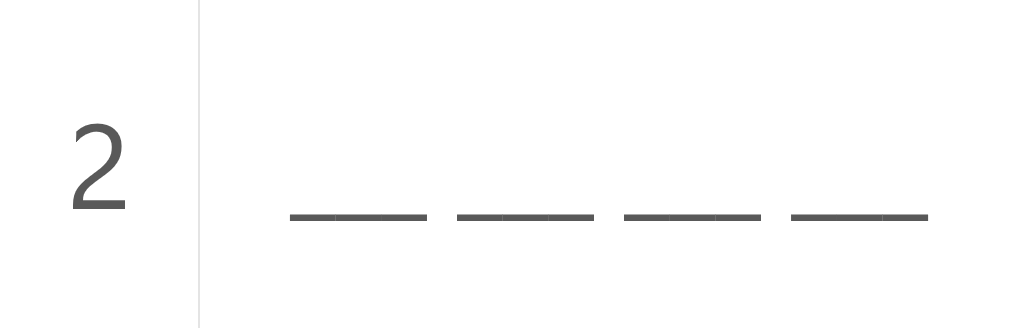 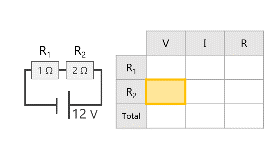 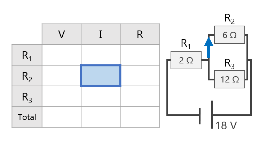 2nd Clue
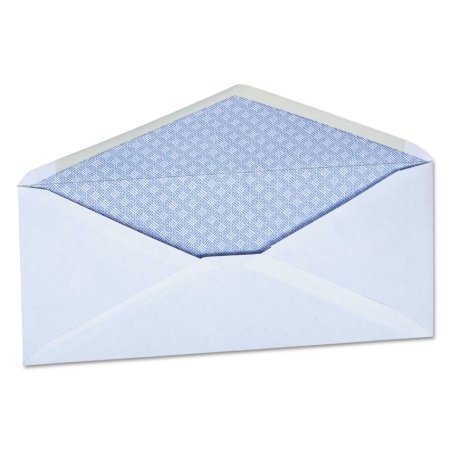 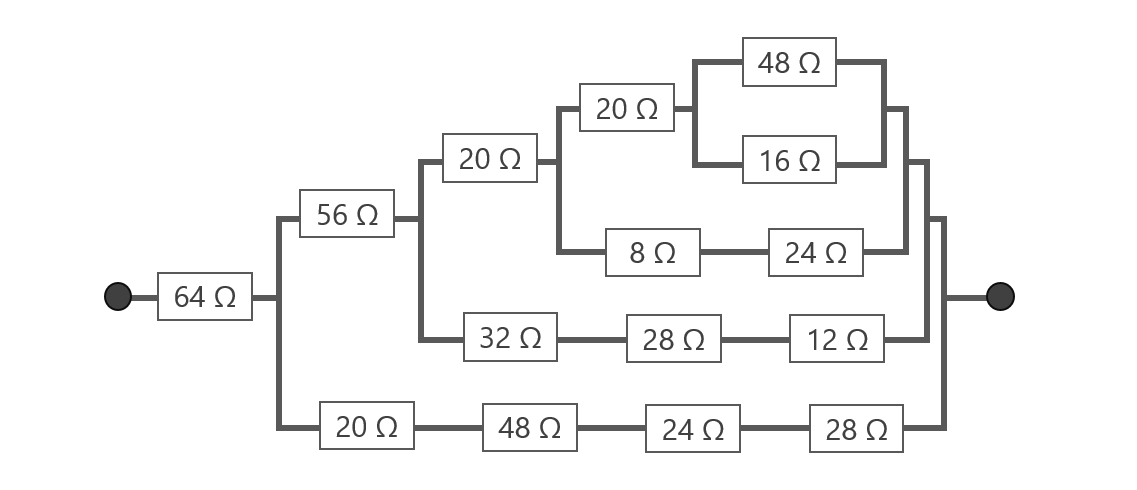 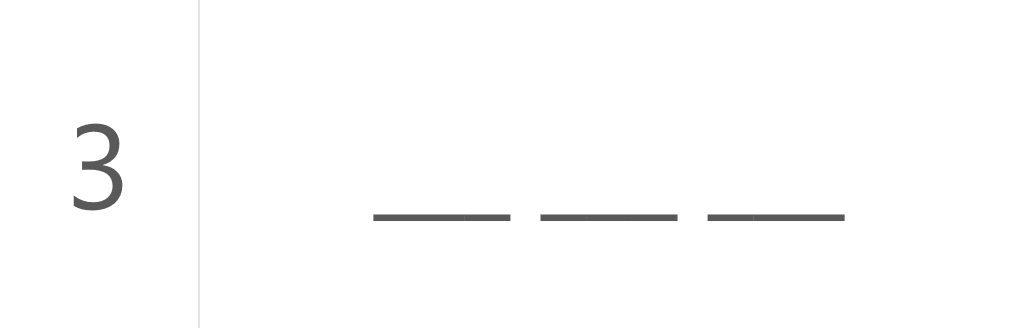 3rd Clue
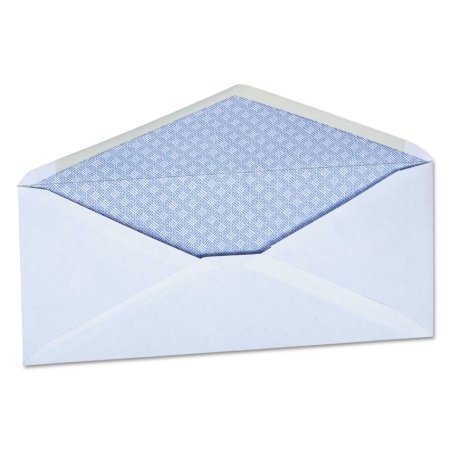 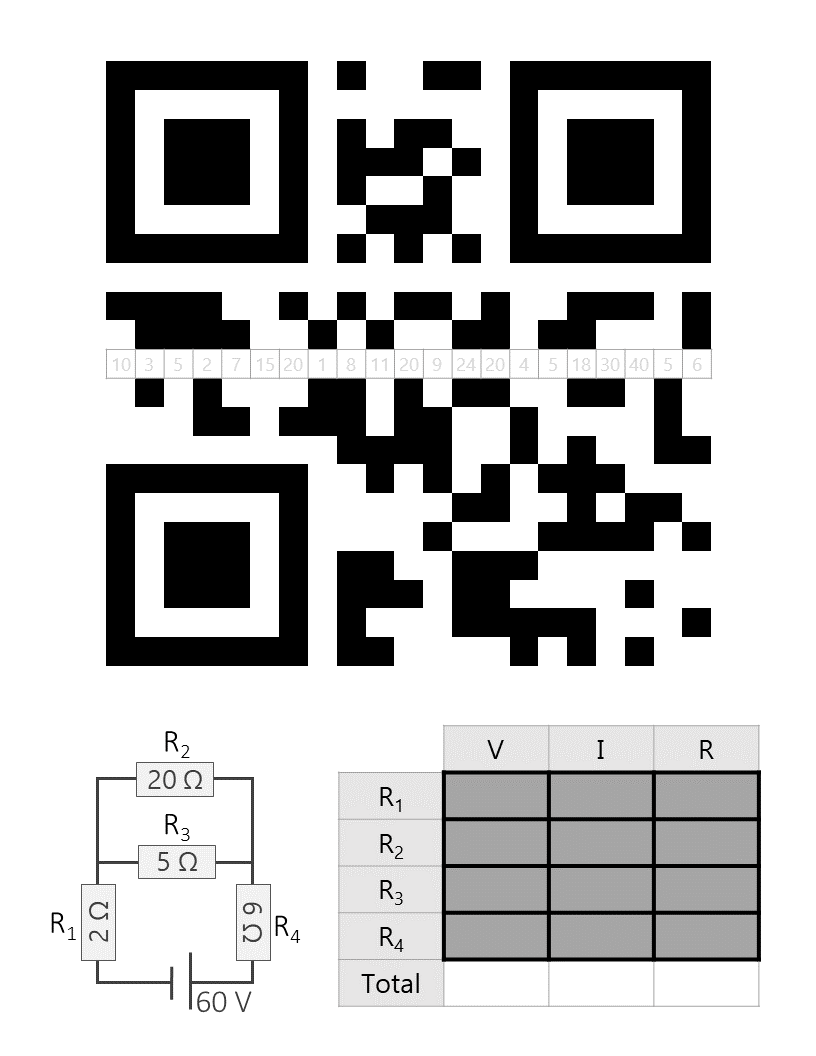 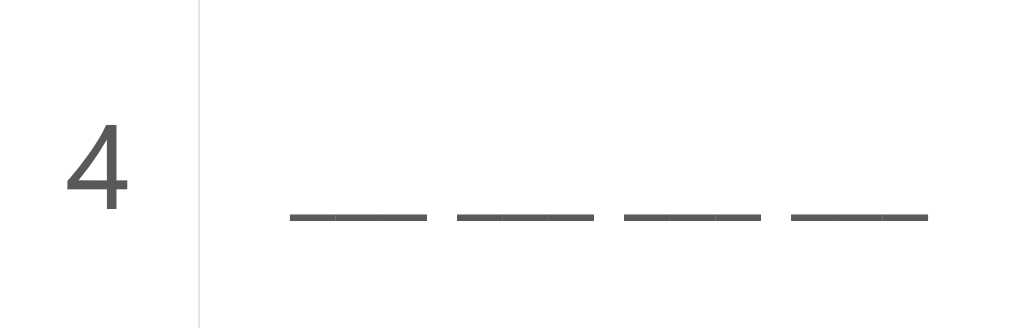 4th Clue
Scavenger Hunt Process
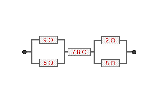 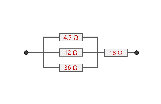 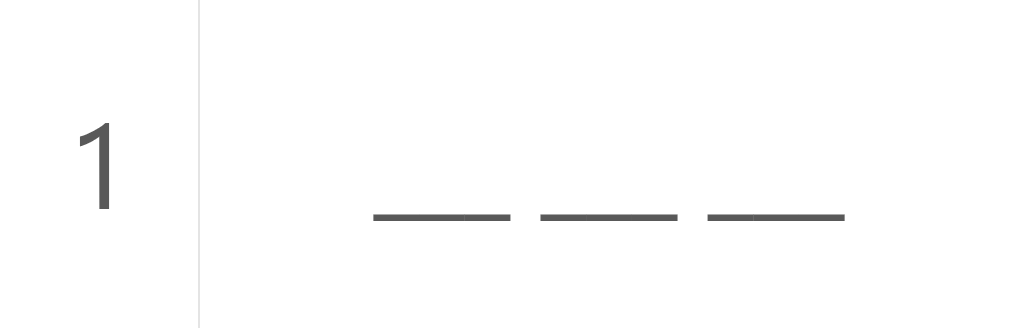 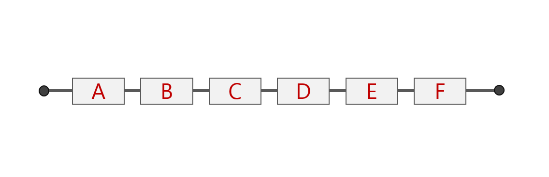 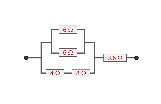 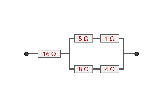 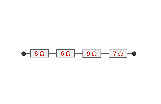 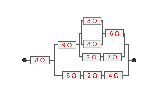 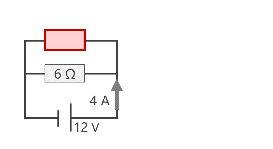 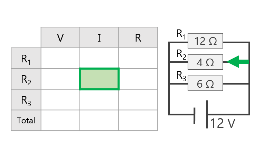 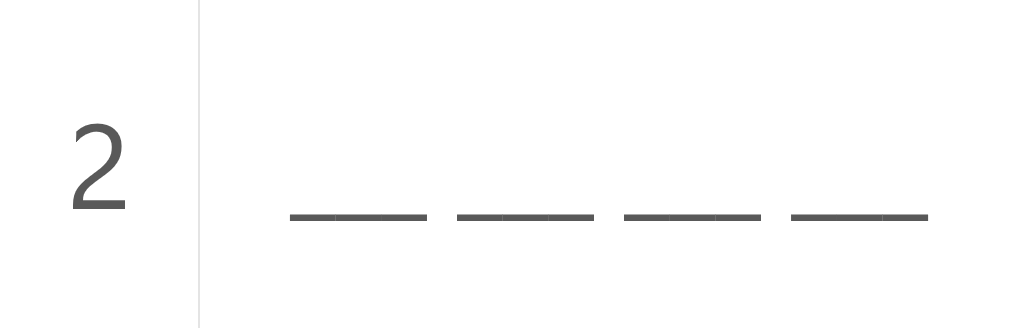 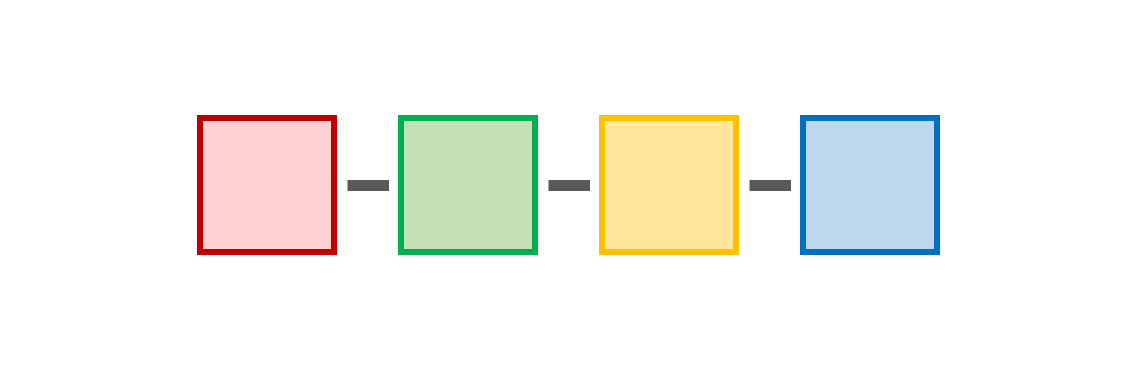 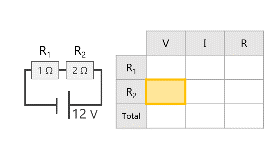 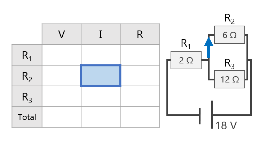 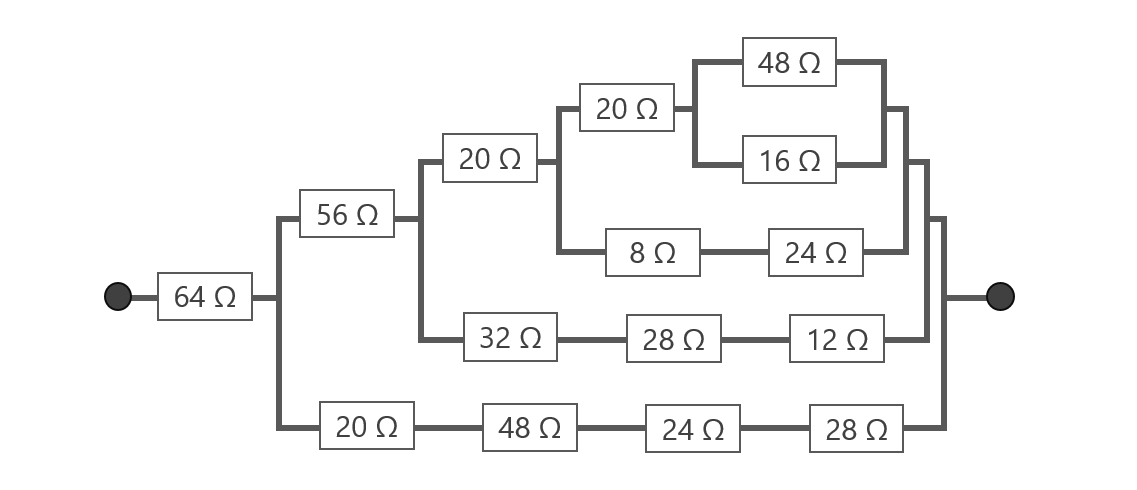 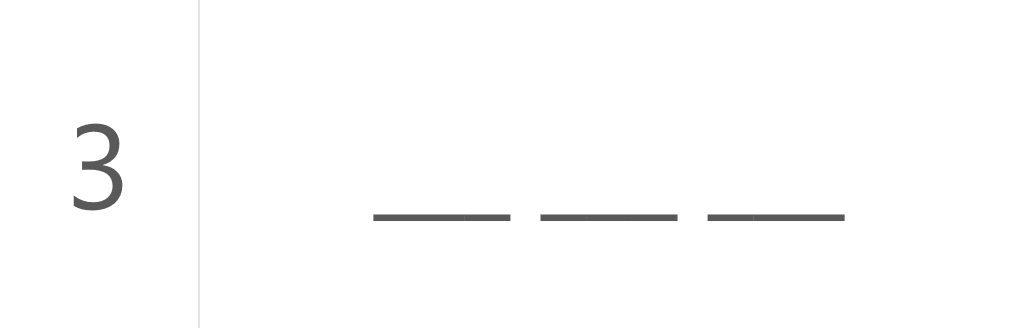 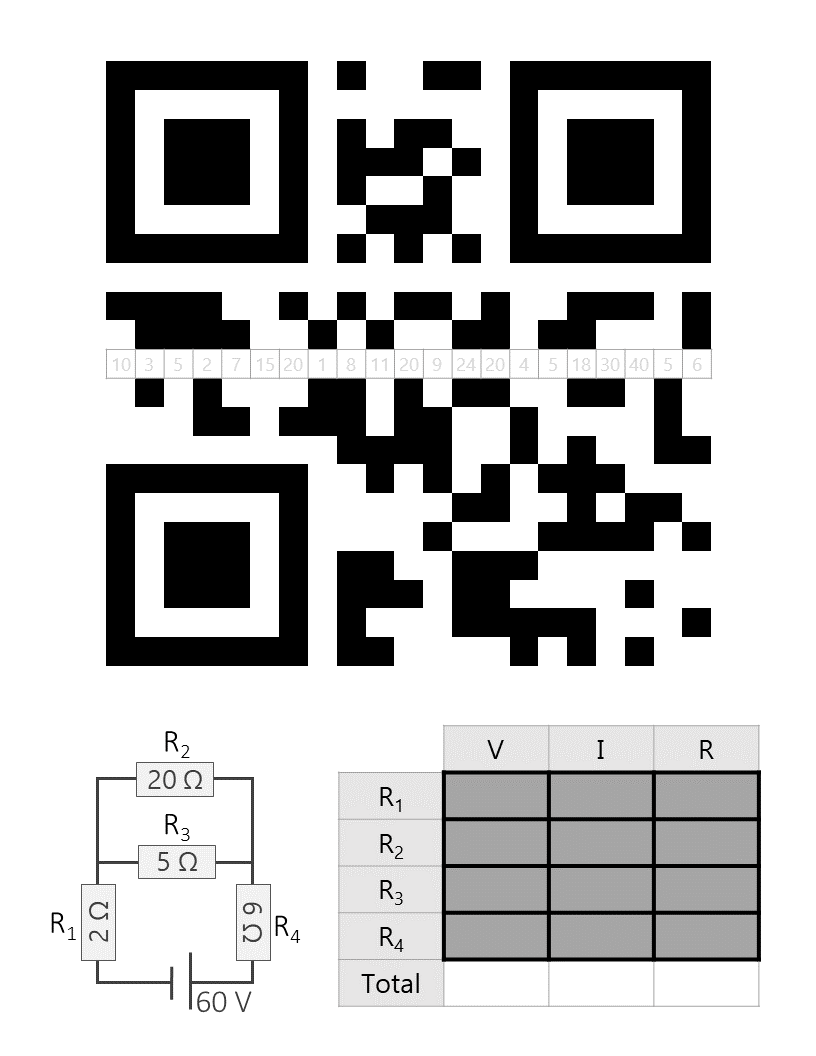 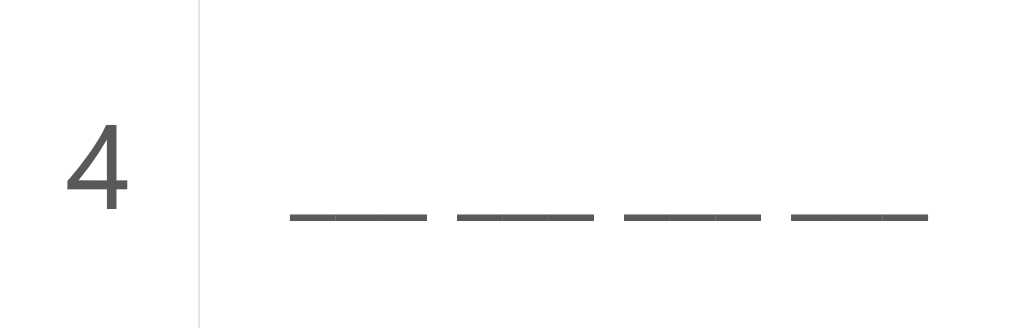 Prize Bag!!